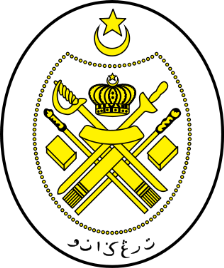 Jabatan Hal Ehwal Agama Terengganu
KHUTBAH MULTIMEDIA
Siri: 46 / 2021
Berusaha Membina Sifat Ihsan Dalam Diri
21  Rabiul Akhir 1443 bersamaan  26 November 2021 
http://e-khutbah.terengganu.gov.my
Pujian Kepada Allah S.W.T.
الْحَمْدُ لِلَّهِ
Segala puji-pujian hanya bagi Allah
Syahadah
وأَشْهَدُ أَنْ لا إِلَهَ إِلا اللَّهُ وَحْدَهُ لا شَرِيكَ لَهُ وَأَشْهَدُ أَنَّ مُحَمَّدًا عَبْدُهُ وَرَسُولُهُ لاَ نَبِيَّ بَعْدَه
Dan aku bersaksi  bahawa sesungguhnya tiada tuhan melainkan Allah, Yang Maha Esa, Tiada Sekutu Baginya.

 Dan juga aku bersaksi bahawa junjungan kami Nabi Muhammad SAW hamba-Nya dan rasul-Nya, tiada sebarang nabi lain selepas Baginda
Selawat Ke Atas Nabi Muhammad S.A.W
اَللهُمّ صَلّ وَسَلّمْ عَلٰى سَيِّدِنَا مُحَمّدٍ
 وَعَلى آلِهِ وَأَصْحَابِهِ وَمَنْ تَبِعَهُمْ بِإِحْسَانٍ إِلَى يَوْمِ الدّيْن
Ya Allah, cucurilah rahmat dan kesejahteraan ke atas junjungan kami (Nabi) Muhammad (SAW) dan ke atas keluarganya dan sahabat serta orang yang mengikut mereka dengan baik hingga ke Hari Kiamat
Pesanan Taqwa
اُوْصِيْكُمْ وَنَفْسِيْ بِتَقْوَى اللهِ فَقَدْ فَازَ الْمُتَّقُونَ
Firman ALLAH SWT
يَا أَيُّهَا الَّذِينَ آمَنُوا اتَّقُوا اللَّـهَ حَقَّ تُقَاتِهِ
 وَلا تَمُوتُنَّ إِلا وَأَنتُم مُّسْلِمُونَ
Marilah sama-sama bertaqwa kepada Allah dengan sebenar-benar taqwa iaitu dengan tunduk dan taat  serta melakukan semua perintah Allah, dan tidak melakukan perkara-perkara yang dilarang Allah
Tajuk Khutbah Hari Ini :
26 November 2021
Bersamaan
21  Rabiul Akhir 1443
Berusaha Membina Sifat Ihsan Dalam Diri
Makna Ihsan
Dari Sudut Bahasa
Berbuat kebaikan
Melakukan sesuatu kerja atau amalan dengan cara yang terbaik dan paling sempurna
Dari Sudut ISTILAH
MENURUT ulama tafsir, al-Raghib al-Ashfahani
Melimpahkan kenikmatan atau kebajikan kepada pihak lain baik secara fizikal mahupun spiritual.
konsep ihsan
Bukan sahaja memelihara mutu ibadah dan  hubungan baik dengan Allah, malah ihsan juga merangkumi perbuatan dan perlakuan atau muamalat sesama manusia
Duniawi
Ukhrowi
Rasulullah SAW bersabda :
إنَّ اللَّهَ كَتَبَ الإحْسَانَ علَى كُلِّ شيءٍ، فَإِذَا قَتَلْتُمْ فأحْسِنُوا القِتْلَةَ، وإذَا ذَبَحْتُمْ فأحْسِنُوا الذِّبْحَةَ، وَلْيُحِدَّ أَحَدُكُمْ شَفْرَتَهُ، فَلْيُرِحْ ذَبِيحَتَهُ
Yang bermaksud: "Sesungguhnya Allah mewajibkan berihsan (menyempurnakan sesuatu dengan baik) dalam semua perkara, maka bila kamu menghukum bunuh, bunuhlah dengan cara terbaik, dan bila kamu menyembelih, sembelihlah dengan cara yang terbaik. Hendaklah seseorang kamu menajamkan pisau dan merehatkan sembelihannya".
- Hadis riwayat Muslim -
Pengertian pertama adalah tentang tanggungjawab besar seorang yang muhsin terhadap orang sekelilingnya bermula dari keluarga, jiran, dan sahabat handai dengan berusaha memberi kesejahteraan dan manfaat kepada mereka
Imam al-Asfahani mentafsirkan ihsan dalam muamalat dengan dua pengertian :
Pengertian kedua memperlihatkan kewajipan insan supaya  sentiasa mempertingkatkan kualiti kerja dan khidmatnya kepada masyarakat dengan berpaksikan kepada  ilmu pengetahuan menyeluruh dan kemahiran yang mantap serta nilai integriti yang tinggi
Diriwayatkan oleh Imam Muslim 
daripada Saidina Umar al-Khattab r.a katanya :
Pada suatu hari sedang kami duduk di sisi Rasulullah s.a.w., tiba-tiba datang kepada kami seorang lelaki yang sangat putih kainnya, sangat hitam rambutnya, tidaklah kelihatan atasnya tanda-tanda orang yang sedang dalam perjalanan, dan tidak seorang pun daripada kami yang mengenalinya sehingga dia duduk berdekatan dengan Rasulullah s.a.w. lalu dia menyandarkan kedua-dua lututnya kepada kedua-dua lutut Rasulullah s.a.w. dan meletakkan kedua-dua telapak tangannya ke atas kedua-dua paha Nabi s.a.w.

Kemudian dia berkata: Hai Nabi Muhammad! Khabarkanlah kepadaku tentang Islam. Maka Rasulullah s.a.w. menjawab: Islam itu ialah bahawa engkau mengakui tiada tuhan melainkan Allah dan bahawasanya Muhammad itu pesuruh Allah, dan engkau mendirikan sembahyang, dan engkau keluarkan zakat, dan engkau puasa bulan Ramadan, dan engkau mengerjakan haji di Baitullah jika engkau sanggup pergi kepadanya. Dia berkata: Benarlah engkau! Maka kami pun tercengang kerana dia yang bertanya dan dia pula yang membenarkannya.
Diriwayatkan oleh Imam Muslim 
daripada Saidina Umar al-Khattab r.a
Katanya lagi: Maka khabarkan kepadaku tentang Iman. Rasulullah s.a.w. menjawab: Iman itu ialah bahawa engkau beriman kepada Allah, dan malaikat-Nya, dan segala kitab-Nya, dan para Rasul-Nya, hari Kiamat dan engkau beriman kepada takdir baik-Nya dan buruk-Nya. Dia berkata: Benarlah engkau!

Kemudian dia bertanya lagi: Maka sekarang khabarkanlah kepadaku tentang Ihsan. Rasulullah s.a.w. menjawab: Ihsan ialah bahawa engkau menyembah Allah seolah-olah engkau melihat-Nya, tetapi jika engkau tidak melihat-Nya maka sesungguhnya Dia (Allah) melihat engkau.
KESIMPULAN HADIS
Memberi gambaran yang amat jelas bahawa ihsan adalah tahap tertinggi yang perlu dicapai oleh setiap muslim sama ada dalam ibadah mahupun dalam bidang muamalat sesama insan
Memerlukan usaha bersungguh-sungguh supaya  sifat-sifat ihsan ini terbina di dalam diri dan  supaya amalan kita mencapai tahap kesempurnaan dalam kehidupan di dunia dan diterima oleh Allah
Antara sifat-sifat ihsan yang perlu dibina :
Merasai muraqabatullah iaitu dengan merasai  bahawa dirinya sentiasa diperhatikan oleh Allah dalam semua amalan dan gerak kerjanya.
PERTAMA
KEDUA
Melakukan semua amalannya itu dengan penuh ikhlas kepada Allah.
KETIGA
Merasai kemanisan dan keseronokan beribadah kepada Allah.
Antara sifat-sifat ihsan yang perlu dibina :
Melakukan semua amalannya dengan cara yang paling baik dan sempurna dan jauh dari penipuan atau pura-pura.
KEEMPAT
KELIMA
Menjauhkan diri dari melakukan perkara batil, salah dan khianat lantaran ada rasa takut kepada Allah yang Maha Agung sedang melihatnya.
بَارَكَ اللهُ لِي وَلَكُمْ فِي الْقُرْآنِ الْعَظِيْمِ.
 وَنَفَعَنِي وَاِيِّاكُمْ بِمَا فِيْهِ مِنَ الآيَاتِ وَالذِّكْرِ الْحَكِيْمِ.
وَتَقَبَّلَ الله مِنِّي وَمِنْكُمْ تِلاوَتَهُ اِنَّهُ هُوَ السَّمِيْعُ الْعَلِيْمُ.
أقُوْلُ قَوْلِي هَذا وَأَسْتَغْفِرُ اللهَ الْعَظِيْمَ لِيْ وَلَكُمْ
 وَلِسَائِرِ الْمُسْلِمِيْنَ وَالْمُسْلِمَاتِ وَالْمُؤْمِنِيْنَ وَالْمُؤْمِنَاتِ
 فَاسْتَغْفِرُوْهُ إنَّهُ هُوَ الْغَفُوْرُ الرَّحِيْمُ.
Doa Antara Dua Khutbah
آمِينَ ، يَا مُوَفِّقَ الطَّائِعِينَ
وَفِّقنَا لِطَاعَتِكَ أَجمَعِينَ
وَتُب عَلَينَا وَعَلَى المُسلِمِينَ
وَاغفِر ذَنبَ مَن يَقُولُ: «أَستَغفِرُ اللهَ» العَظِيمَ
وَنَستَغفِرُ اللهَ
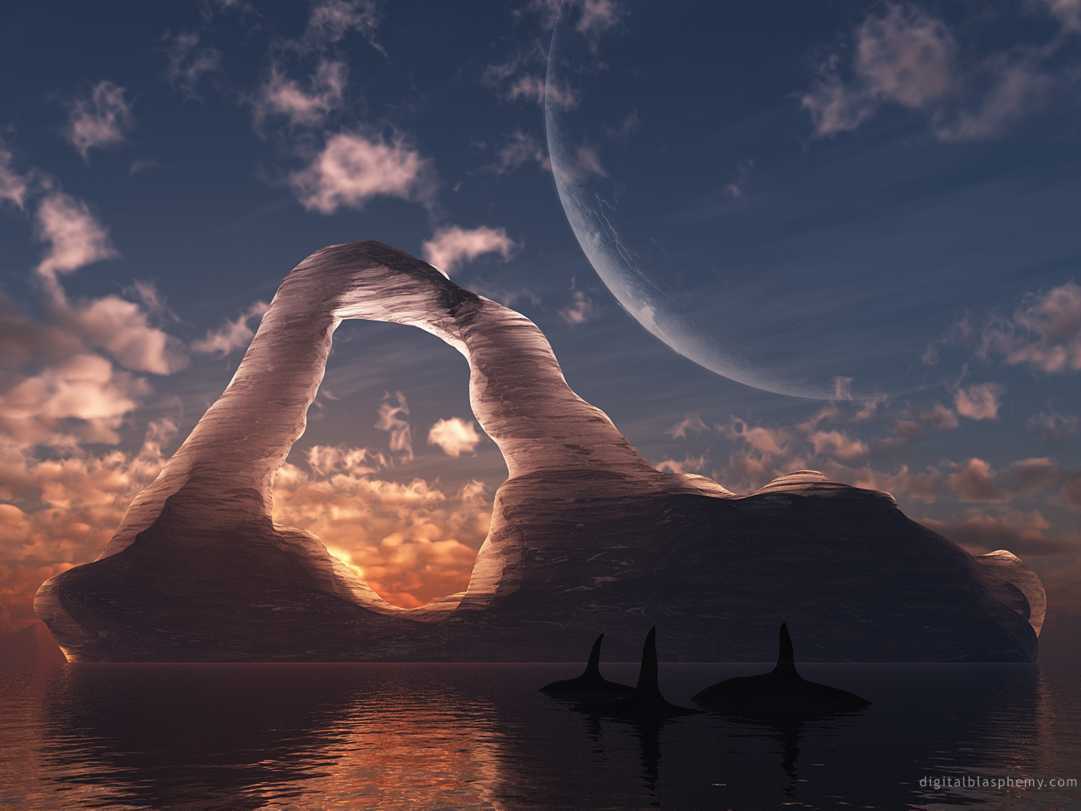 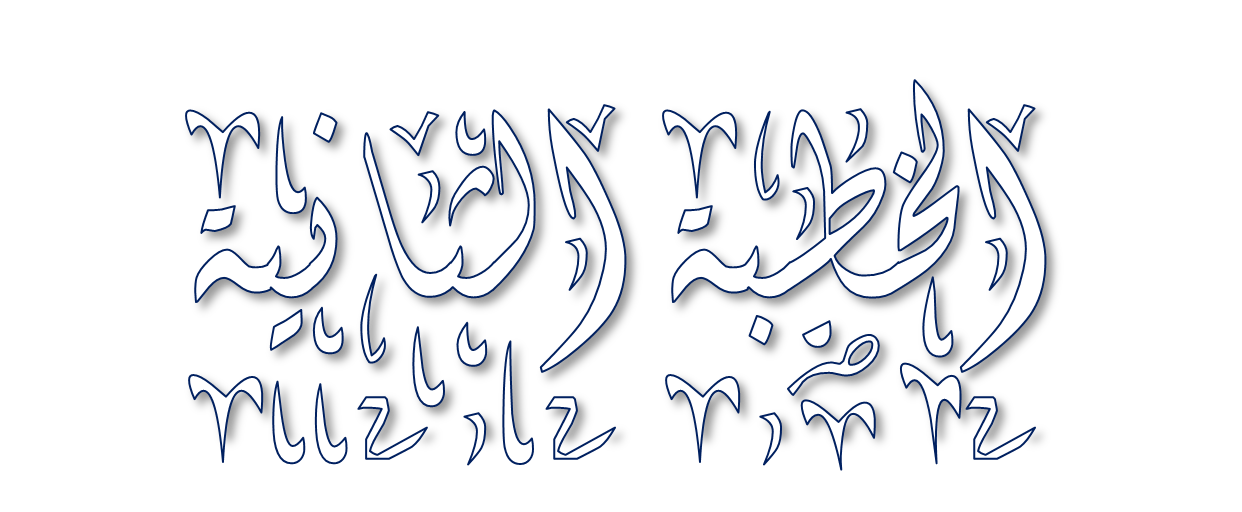 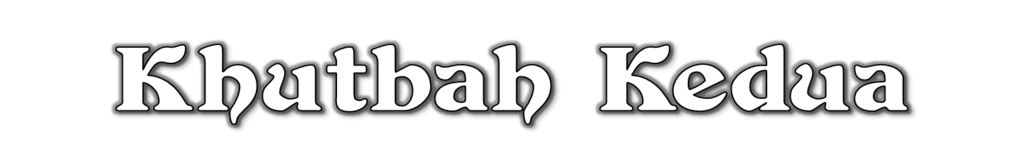 Pujian Kepada Allah S.W.T.
الْحَمْدُ لِلَّهِ
Segala puji-pujian hanya 
bagi Allah S.W.T.
Syahadah
وَأَشْهَدُ أَن لآ إِلَهَ إِلاَّ اللهُ وَحْدَهُ لاَ شَرِيْكَ لَهُ، وَأَشْهَدُ أَنَّ سَيِّدَنَا مُحَمَّدًا عَبْدُهُ وَرَسُوْلُهُ.
Dan aku bersaksi  bahawa sesungguhnya tiada tuhan melainkan Allah, Yang Maha Esa, tiada sekutu bagi-Nya, dan juga aku bersaksi bahawa junjungan kami (Nabi) Muhammad (S.A.W) hamba-Nya dan rasul-Nya.
Selawat Ke Atas 
Nabi Muhammad S.A.W
اللَّهُمَّ صَلِّ وَسَلِّمْ وَبَارِكْ عَلَى سَيِّدِنَا مُحَمَّدٍ، وَعَلَى آلِهِ وَأَصْحَابِهِ أَجْمَعِيْنَ
Ya Allah, cucurilah rahmat, kesejahteraan dan keberkatan ke atas junjungan kami (Nabi) Muhammad (S.A.W) dan ke atas keluarganya dan sekalian para sahabatnya.
Seruan Takwa
اتَّقُوا اللَّهَ فَقَدْ فَازَ الْمُتَّقُوْنَ
Bertakwalah kepada Allah dengan sebenar-benarnya, sesungguhnya berjayalah orang-orang yang bertaqwa.
Seruan
Memperbanyakkan ucapan selawat dan salam kepada Rasulullah SAW
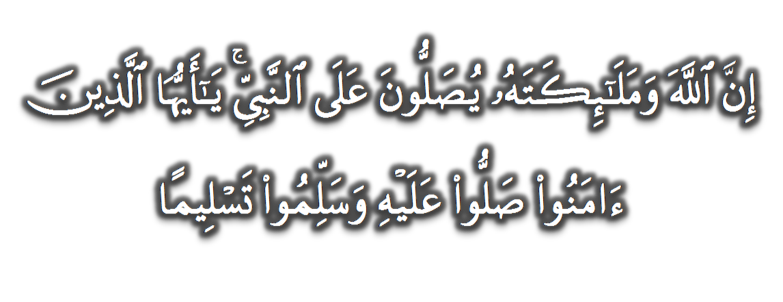 (Surah Al-Ahzab : Ayat 56)
“Sesungguhnya Allah Taala Dan Para MalaikatNya Sentiasa Berselawat Ke Atas Nabi (Muhammad).
Wahai Orang-orang Beriman! Berselawatlah Kamu 
Ke Atasnya Serta Ucapkanlah Salam Sejahtera Dengan Penghormatan Ke Atasnya Dengan Sepenuhnya”.
Selawat
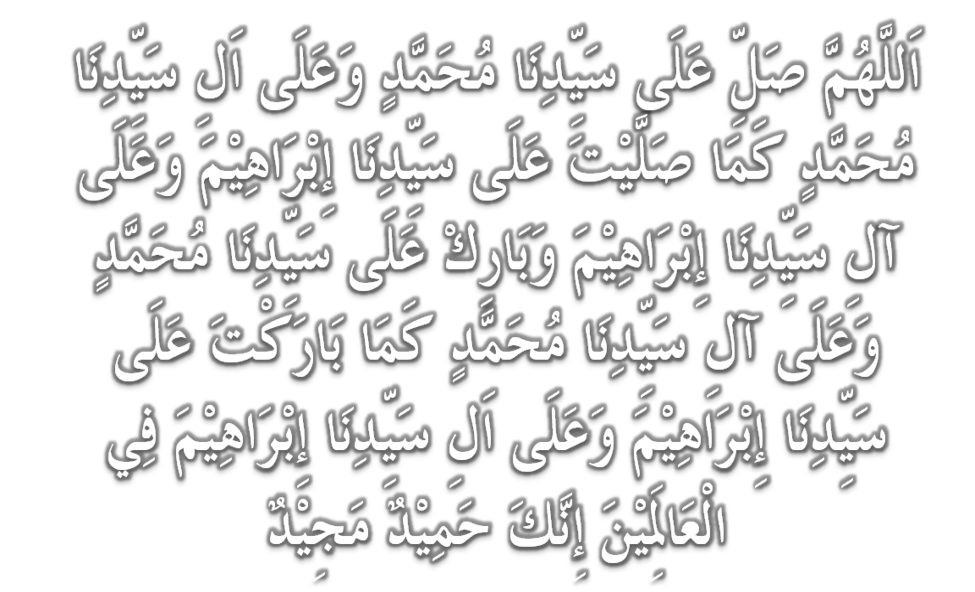 DOA
اللَّهُمَّ اغْفِرْ لِلْمُؤْمِنِيْنَ وَالْمُؤْمِنَاتِ، وَالمُسْلِمِيْنَ وَالْمُسْلِمَاتِ الأَحْيَاءِ مِنْهُمْ وَالأَمْوَات، 
إِنَّكَ سَمِيْعٌ قَرِيْبٌ مُجِيْبُ الدَّعَوَات.
اللَّهُمَّ ادْفَعْ عَنَّا الْبَلاءَ وَالْوَبَاءَ وَالْفَحْشَاءَ
 مَا لا يَصْرِفُهُ غَيْرُكَ
DOA
اللَّهُمَّ إِنَّا نَعُوذُ بِكَ مِنَ البَرَصِ وَالْجُنُونِ وَالْجُذَامِ وَمِن سَيِّئِ الأَسْقَامِ. 

اللَّهُمَّ اشْفِ مَرْضَانَا وَارْحَمْ مَّوْتَانَا، وَالْطُفْ بِنَا فِيمَا نَزَلَ بِنَا
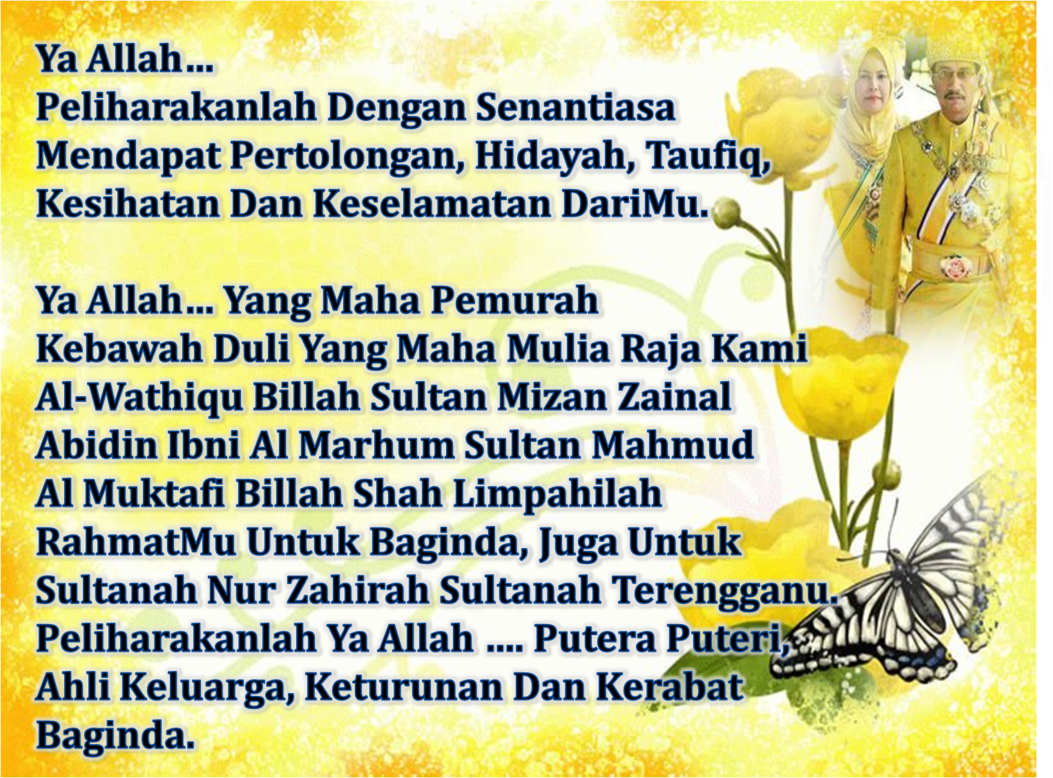 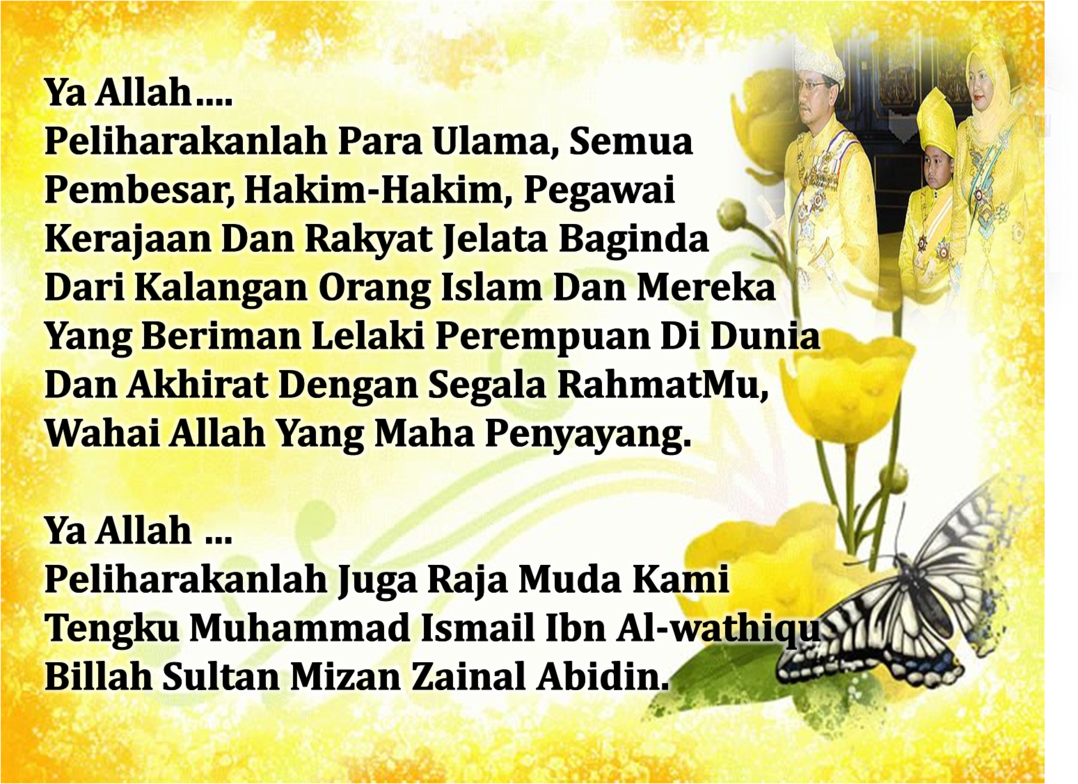 DOA …
Ya Allah selamatkan kami dan seluruh ummah Islam di mana jua mereka berada. Satukanlah persaudaraan dan perpaduan ummat Islam dengan ikatan yang erat dan kukuh. Mantapkanlah  iman kami dan teguhkanlah pegangan kami menurut ahli sunnah wal jamaah, peliharakanlah kami dari amalan dan pegangan aqidah yang menyeleweng. 

Ya Allah, bantu dan kasihilah kami dan seluruh ummat Islam dari kesusahan, wabak dan bala bencana. Lenyapkanlah wabak covid 19 dari bumiMu ini Ya Allah.. Ya Rahman.. Ya Rahim..
DOA PENUTUP…
رَبَّنَا آتِنَا فِي الدُّنْيَا حَسَنَةً وَفِي الآخِرَةِ حَسَنَةً 
 وَقِنَا عَذَابَ النَّارِ.
Kurniakanlah Kepada Kami Kebaikan Di Dunia Dan Kebaikan Di Akhirat Serta Hindarilah Kami Dari Seksaan Neraka


 وَصَلَّى اللهُ عَلىَ سَيِّدِنَا مُحَمَّدٍ وَعَلىَ آلِهِ وَصَحْبِهِ وَسَلَّمْ.
 وَالْحَمْدُ للهِ رَبِّ الْعَالَمِيْنَ.
عِبَادَ اللهِ!

اُذْكُرُوْا اللهَ الْعَظِيْمَ يَذْكُرْكُمْ، 

وَاشْكُرُوْهُ عَلَى نِعَمِهِ يَزِدْكُمْ،


وَلَذِكْرُ اللهِ أَكْبَرُ، وَاللهُ يَعْلَمُ مَا تَصْنَعُوْنَ
قُوْمُوْا إِلَى صَلاتِكُمْ،

 يَرْحَمْكُمُ الله.